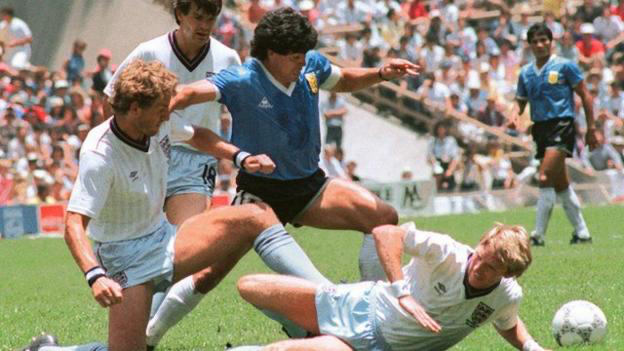 Today’s the day
Argentina advances to the quarterfinals in the 1986 World Cup in Mexico
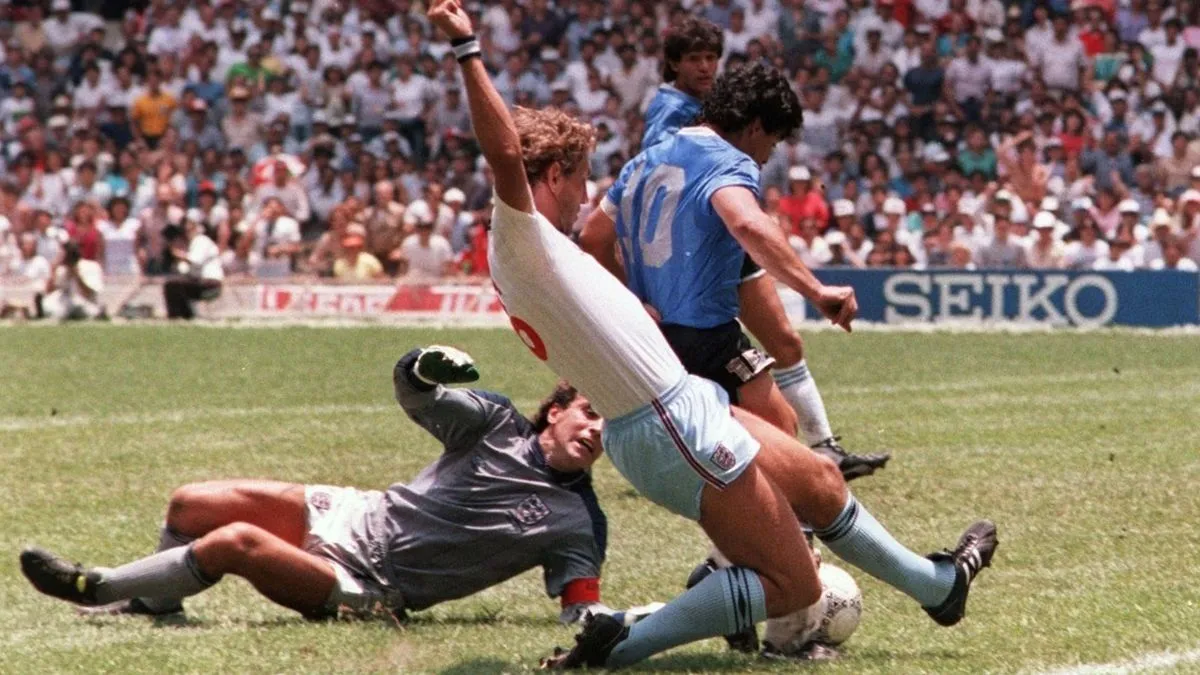 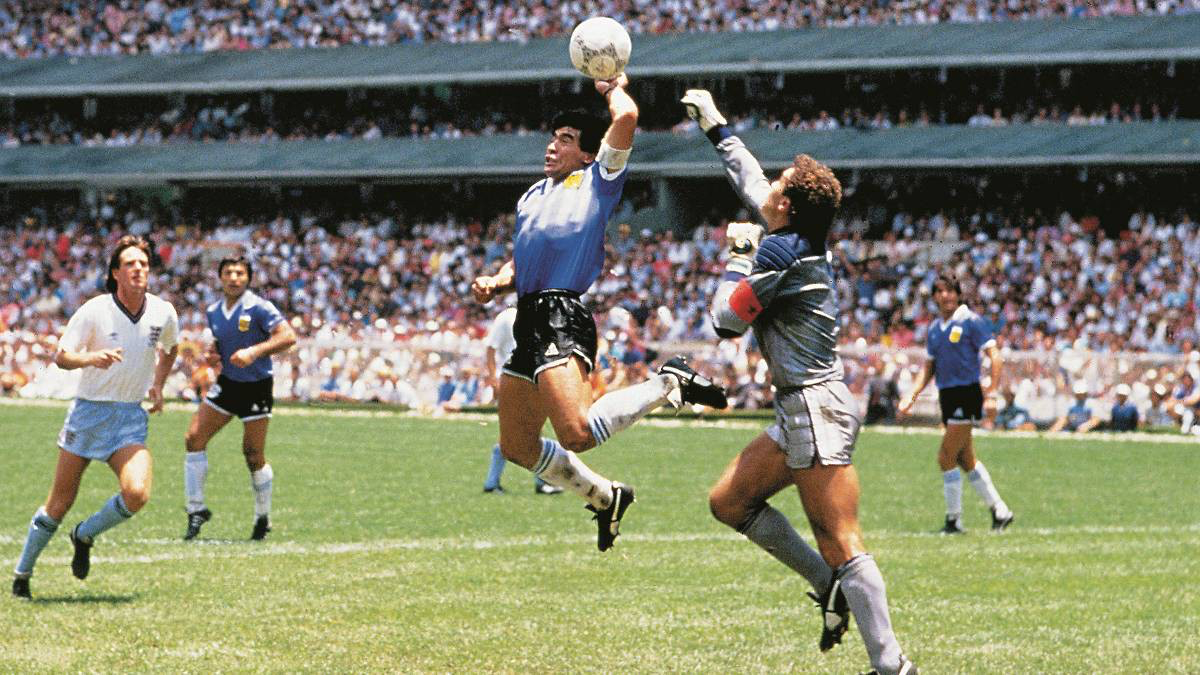 Argentina beat England with two amazing goals from Diego Armando Maradona in the 1986 World Cup in Mexico. Maradona scored his most famous goals in that match:
"The Goal of the Century" and "The Hand of God". The match ended with a 2- 0 going to the quarterfinals and so on until reaching the final and winning the world cup that year.